Living in Space
Teacher: V. I. Porechnaia
[Speaker Notes: http://masyamba.ru/Космос/58%20(Галактика,%20звезды,%20планеты).jpg]
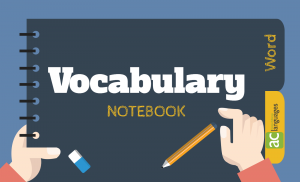 1 Working on the vocabulary
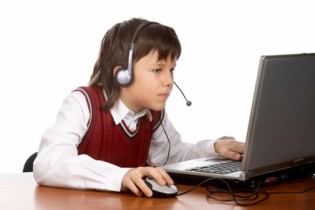 2 Listening
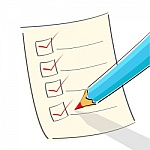 3 Answering the questions
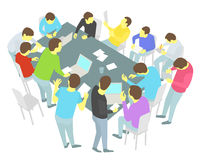 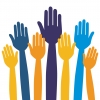 4 Discussing
5 Voting
[Speaker Notes: https://www.remontnik.ru/media/OrderPicture/99/163144__c7477d30e83f208e2df89001962e7f8c.jpg
https://aclanguages.com/wp-content/uploads/2016/03/the-vocabulary-book_block_1-300x182.png
http://9.news.img.orsha.eu/479/preview.315.jpg
http://pathworksohio.com/wp-content/uploads/2014/09/checked-boxes.jpg
https://thumbs.dreamstime.com/t/бесе-ы-круг-ого-сто-а-установ-енной-ю-группа-в-составе-коман-ы-72086404.jpg
https://www.ourgateshead.org/sites/default/files/styles/thumbnail/public/images/resources/thank-you-volunteer-clip-art-volunteer-hands-large.jpg?itok=4E2FfCqv]
Space
Airless
Hose
Vacuum
Space
Station
Soft
Muscles go
Lack
of Gravity
Household
Chores
Football
Pitch
Bag
Sleeping
Zero
Experiments
Gravity
Do
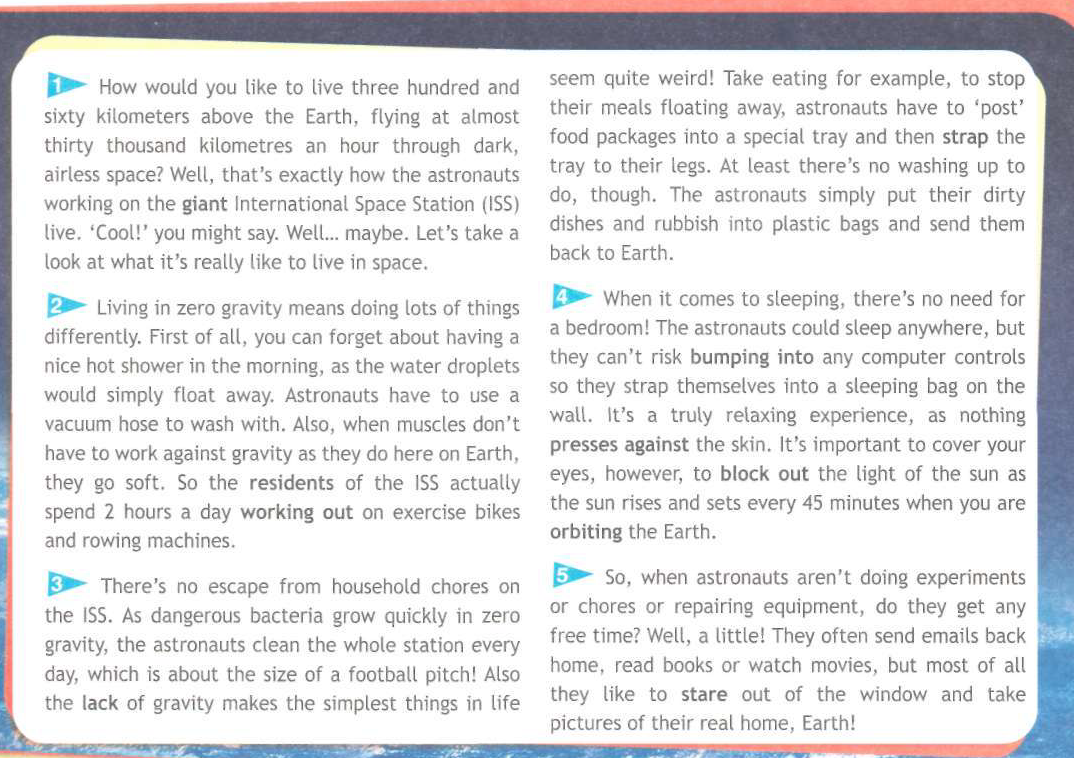 1
2
8
3
4
9
5
6
7
Where do the astronauts work?
What does living in zero gravity mean? Give examples.
What does eating in Space look like?
What does sleeping in Space look like?
How do the astronauts spend their free time in Space?
1st group: We should never live and work in zero gravity.
2nd group: We should definitely live and work in zero gravity but only in Space.
3rd group: It would be great to have zero gravity on Earth, live and work in zero gravity here.
Thank you for your attention!